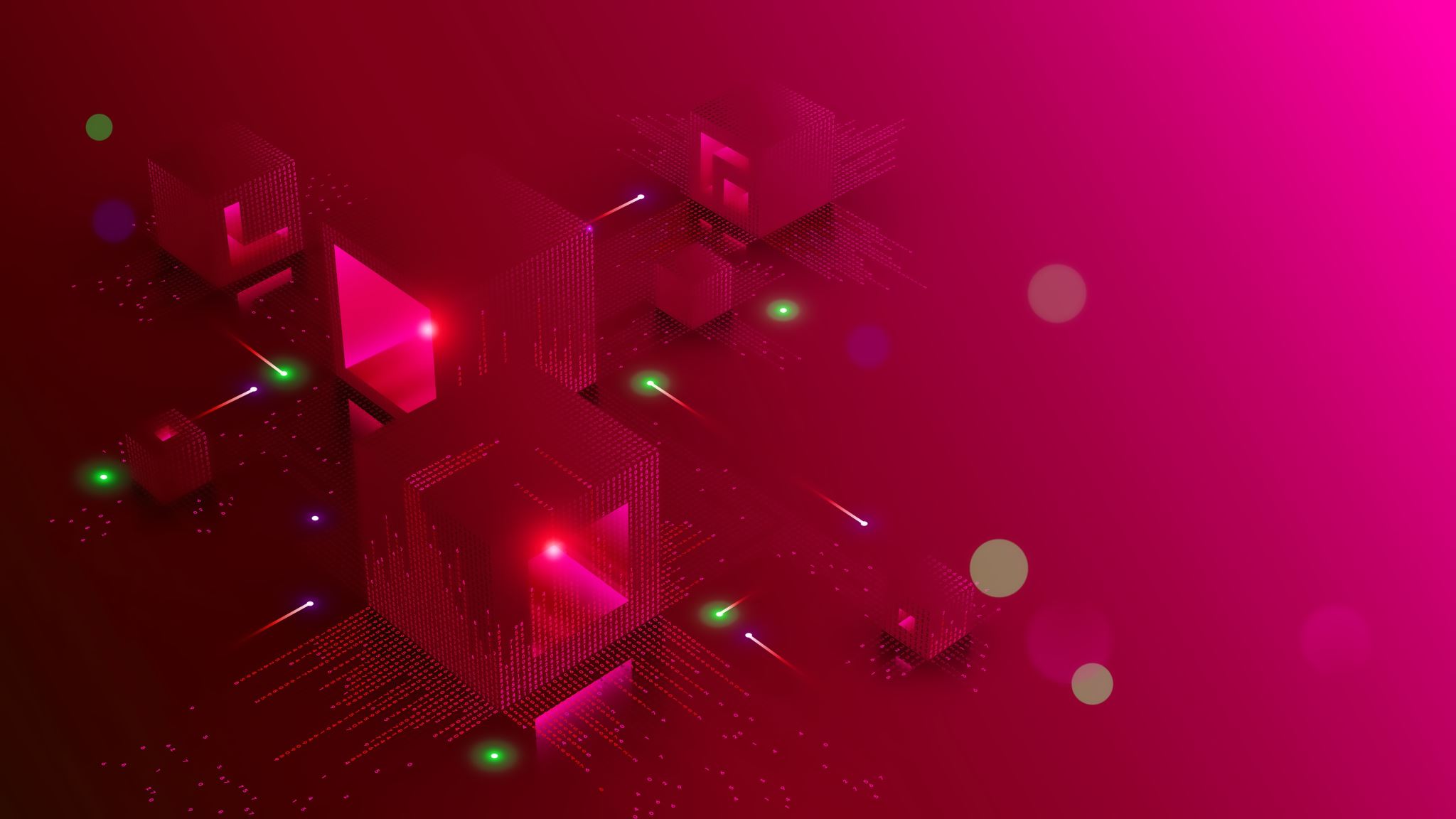 Virginia EHB Benchmark Plan Considerations
Presentation by NovaRest, Inc.
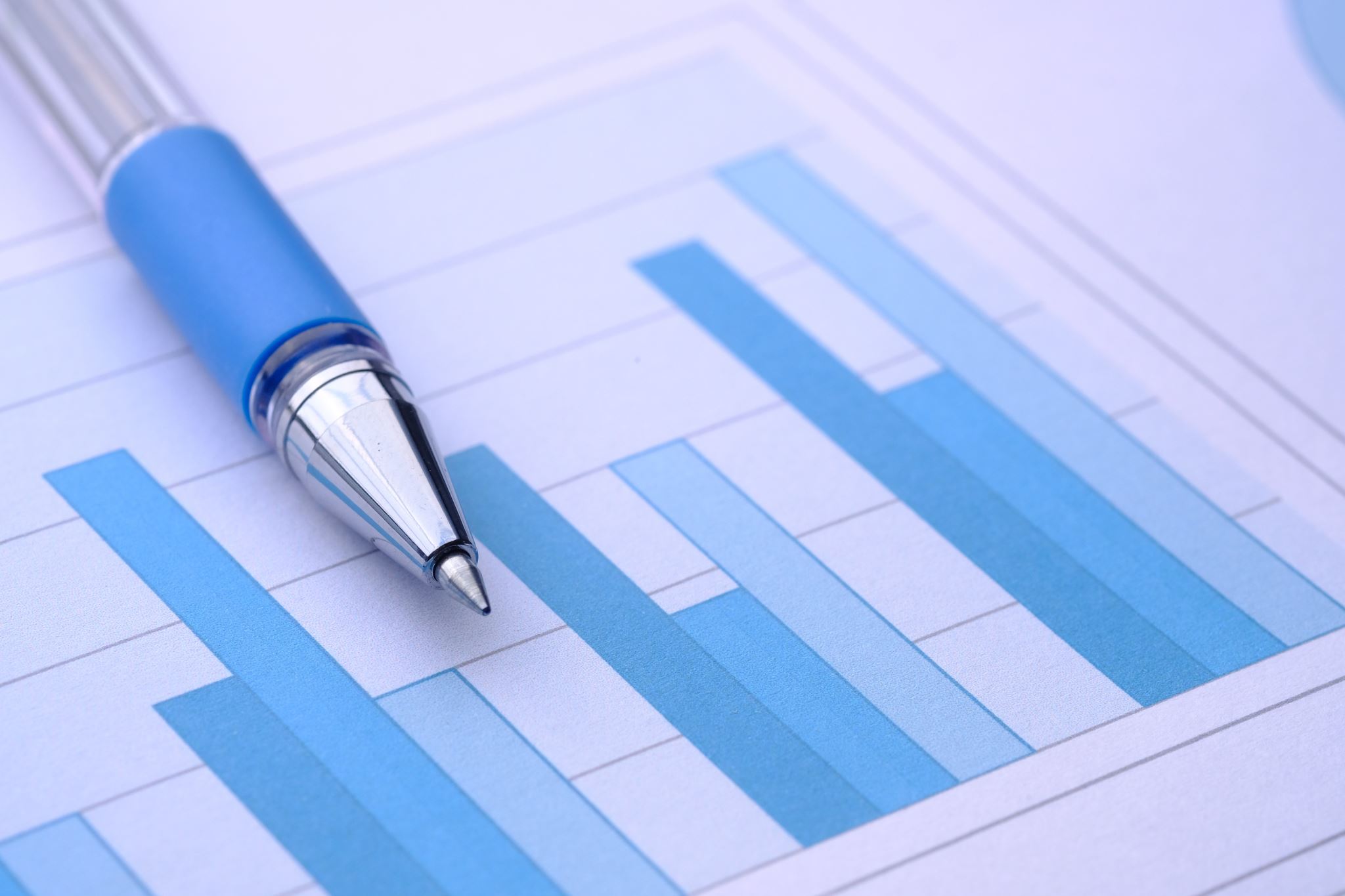 Table of Contents
Background and limitations of updating EHB Benchmark Plan

Benefits considered previously in VA or other states

What information would be helpful for the EHB review process?
Background
Virginia Population Subject to EHB
[Speaker Notes: 8% of the VA population represents approximately 684,000 individuals per URRT current enrollment for plan year 2025 filings. VA total population 8.684 million from us census bureau.]
The following benefits cannot be an EHB:
Routine non-pediatric eye exam services 
Long-term/custodial nursing home care benefits 
Non-medically necessary orthodontia
Abortion

Routine non-pediatric dental services are now eligible to be included as an EHB after recent rulemaking
EHB Benchmark Plan Benefit Limitations
EHB Benchmark Plan Limitations
The value of potential EHB Benchmark Plan is restricted to be within a range of federally prescribed comparison plans. 

If the value of the EHB Benchmark Plan exceeds the value of the most generous comparison plan, the state would defray any excess expected cost to qualified health plans (QHPs).

Additionally, benefits may not be discriminatory
EHB Benchmark Plan Cost Limitation in VA
Previously the Federal Employee Health Benefits Plan (FEHBP) Blue Cross and Blue Shield Service Benefit Plan was estimated $3.41 PMPM more generous than the prior EHB Benchmark Plan.
Using 100% Actuarial Value – this is a CMS prescribed change from our prior presentation.
We added $0.37 PMPM to the EHB Benchmark Plan in the last change, so $3.41 - $0.37 = $3.04 PMPM maximum benefit for a new EHB plan
The maximum value available to add benefits to the VA EHB Benchmark Plan is at least $3.04 PMPM.*
* CMS recently clarified benefits that cannot be EHBs are not prohibited from the quantitative analysis. These were not considered in our prior analysis, so there may be additional value.
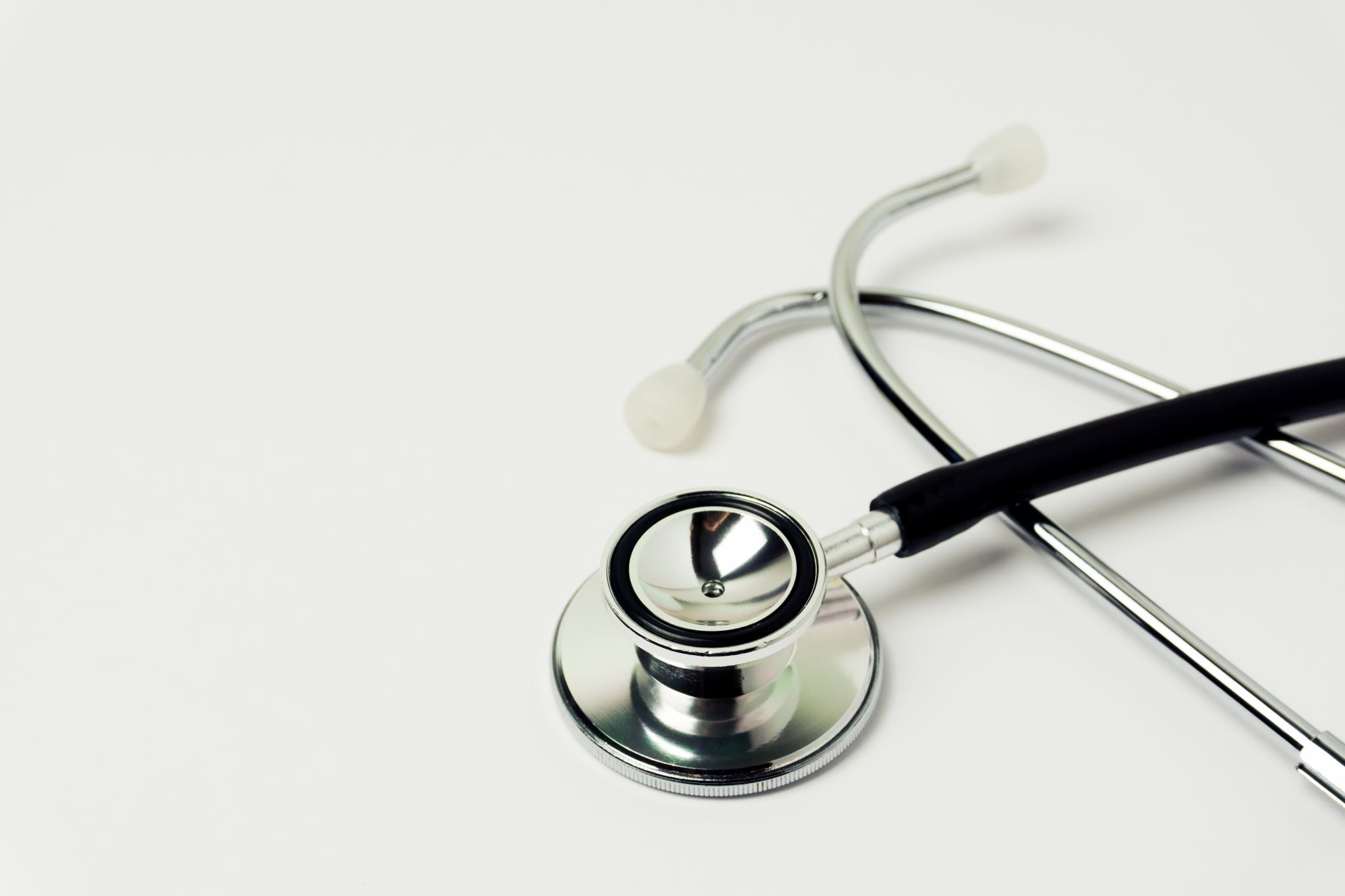 EHB Benchmark Plan Impact of Adding Benefits
Each additional benefit will likely increase premiums
Issuers would determine premium requirements, which may be different than our estimate that will be in the proposal to CMS
No requirement to add benefits
No requirement to add $3.04 PMPM all at once rather than to save some amount for future changes
Not prohibited from removing benefits from EHB status to make room for additional benefits, but it is politically difficult to drop benefits
What Benefits to Consider?
Benefits Previously Considered in VA But Were Not Added
Donor Breast Milk – approximately $0.09 PMPM

Hearing Aids for all ages – approximately $0.70 PMPM
Benefits Where Virginia is Currently Defraying Cost
Hearing Aids for under age 18 – approximately $0.13 PMPM
At 100% Actuarial Value

Note: Virginia is defraying this benefit at $0.10 PMPM.
Defrayal is based on average expected cost to insurers, which is approximately 75% actuarial value.
$0.10 / 75% = $0.13 PMPM
Virginia EHB Benchmark Plan Compared to EHBs in Surrounding States
Covered by Majority of Surrounding States – but not Virginia:
Oral Surgery – Asymptomatic removal of boney impacted teeth (ie Wisdom Teeth) 
Bariatric Surgery 
Hearing Aids for under age 18 is mandated in Virginia, but is not an EHB

Not Covered by Majority of Surrounding States – but covered in Virginia:
Wig and scalp prosthetics for hair loss due to chemotherapy
EHBs Newly Selected by States Not Included in Virginia’s EHB Benchmark Plan
Opioid Benefits to address the opioid epidemic (CO, IL, MI, ND, NM, OR)
Acupuncture (CO, OR)
Hearing Aids for all ages (ND, VT)
Weight Loss Programs (ND, NM)
Artery Calcification Testing (NM)
Hepatitis C Drugs (NM)
Periodontal Disease Treatment for adults in combination with other disease (ND)
PET Scans for Prostate Cancer (ND)
GLP-1s (ND)
Mandated Benefits Being Considered in Other States Not in Virginia’s EHBs
EHB Analysis and Process
What is Next?
We have limited resources, and cannot analyze all benefits
Benefits need to be specifically defined	
What is the service to be provided?
When?
To whom?
How many services?
Limitations?
What Can Help Our Analysis?
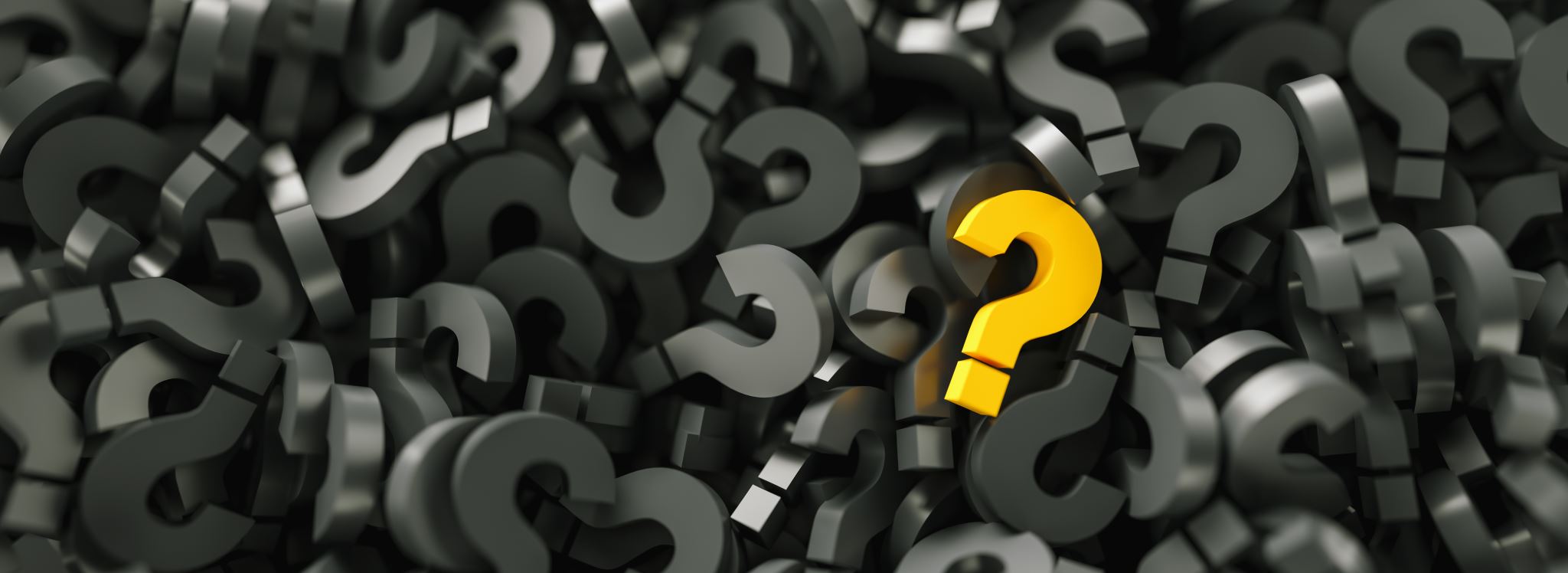 Questions